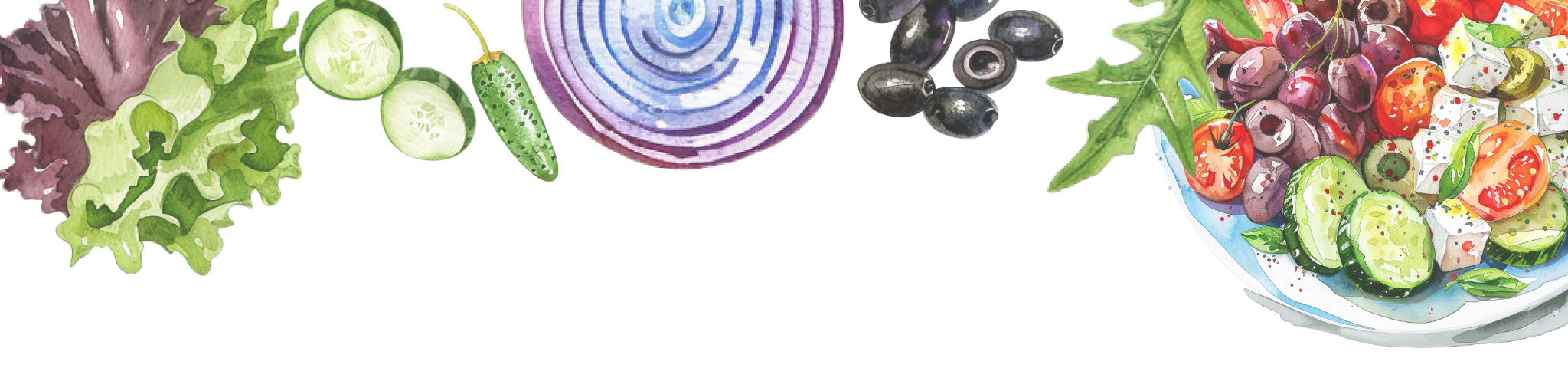 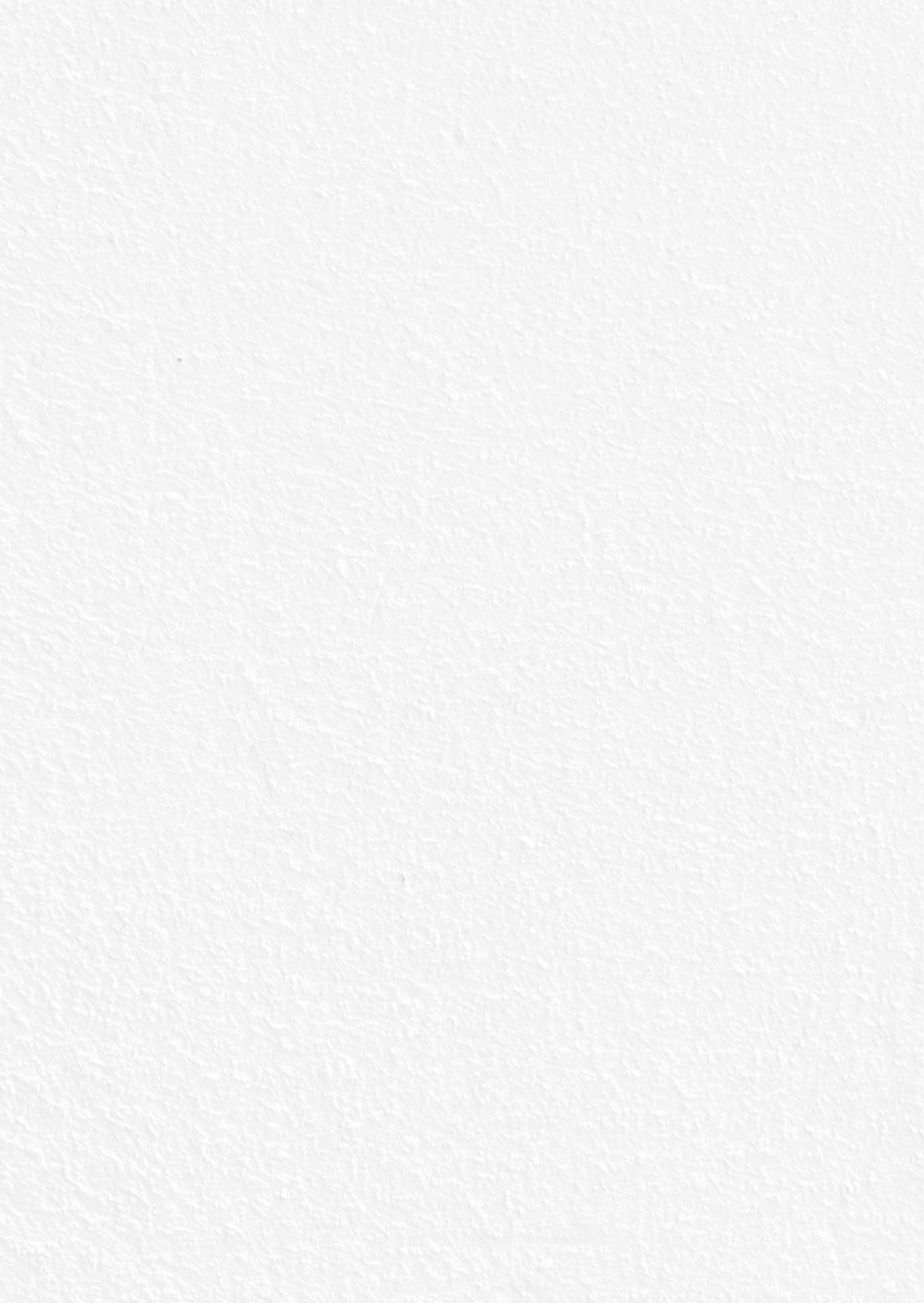 join us for
Potluck
party
Great company,  music and a boost of mood. 
Please bring your own drinks and appetizers to share.
Saturday
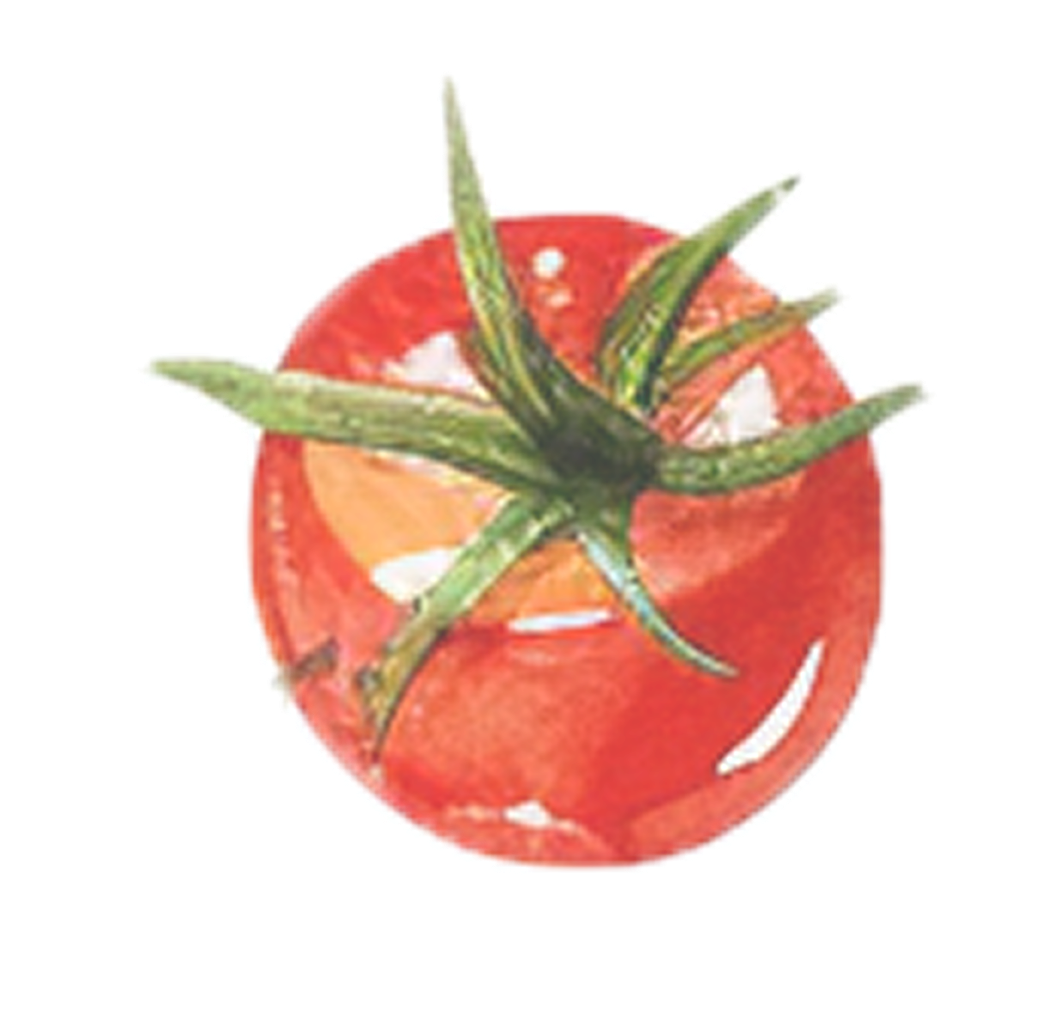 5 PM - 8 PM
October 31
2026
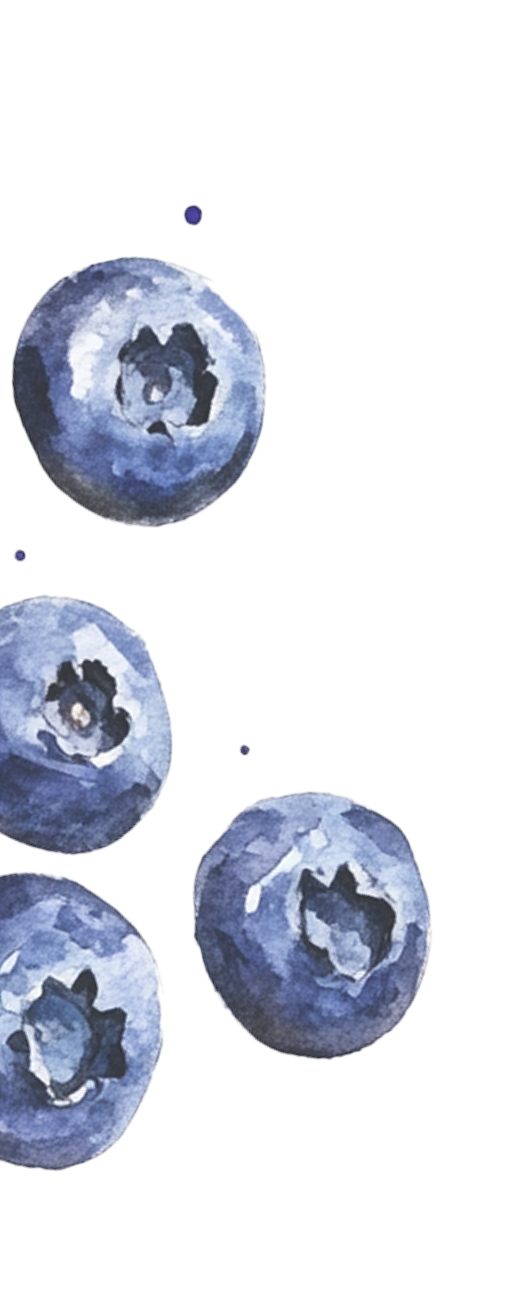 123 Mansfield Ave Suite 123
Los Angeles, CA
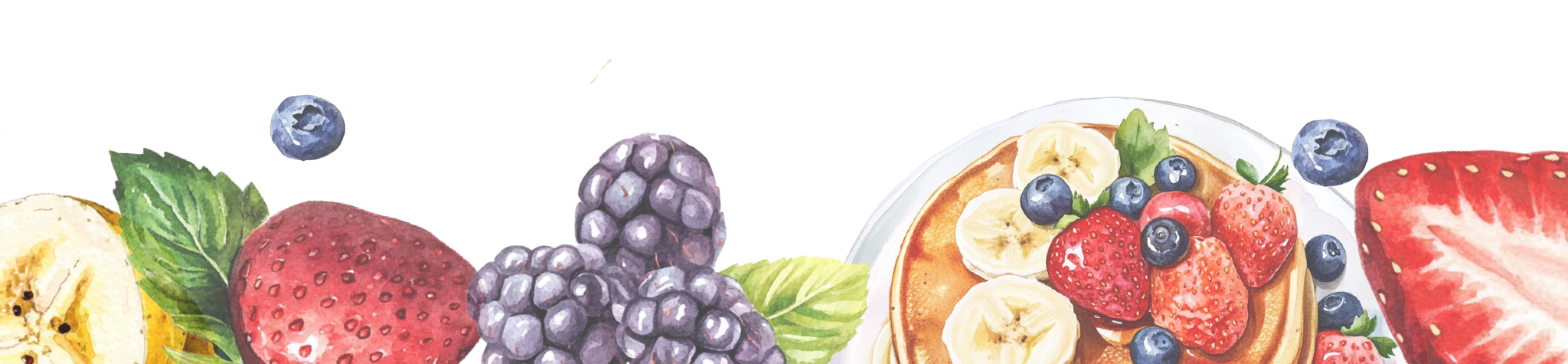